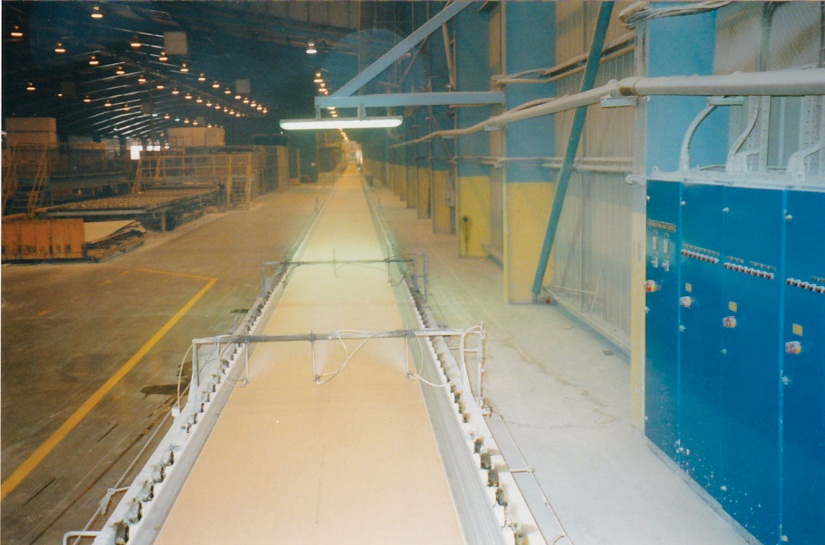 FIGURE 7.1 Plasterboard Manufacture
Copyright © 2016 Elsevier Ltd. All rights reserved.